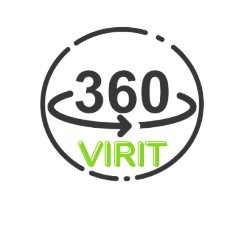 Interviste a gruppi di esperti
In questo laboratorio discutiamo come avere successo in un colloquio di gruppo e forniamo esempi di domande e risposte.
BEGIN
che cos’è un colloquio di gruppo?
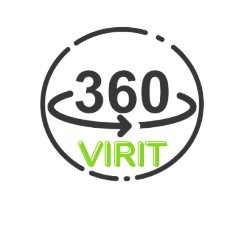 Il colloquio di selezione è un tipo di colloquio che coinvolge un candidato e diversi intervistatori, spesso rappresentanti di diversi dipartimenti.  Nel colloquio di gruppo il candidato risponde alle domande di un gruppo di persone che poi prendono la decisione di assunzione.
NEXT
BACK
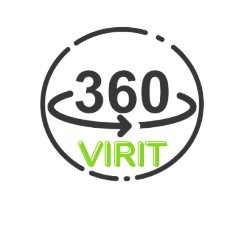 Prima di iniziare
È importante sapere che in un colloquio di selezione si incontrano contemporaneamente più responsabili decisionali.

Cosa pensate di dover tenere a mente per avere un colloquio di successo? Scrivete tutte le vostre idee su un foglio di carta.

Chiedete consigli a chi ha già avuto esperienze di colloqui di lavoro.


Tempo assegnato: 1,5 minuti
NEXT
BACK
Suggerimenti per un colloquio di gruppo di successo
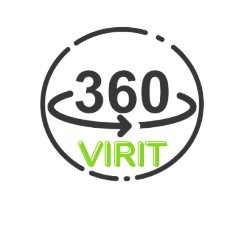 Per certi versi, un colloquio di gruppo non è diverso da un colloquio faccia a faccia. L'intervistatore vi pone una domanda e voi rispondete. Tuttavia, le dinamiche di un colloquio di gruppo sono diverse da quelle di un colloquio individuale e la padronanza di queste differenze può darvi un vantaggio rispetto agli altri candidati.

Nelle pagine seguenti troverete alcuni consigli che vi serviranno durante un colloquio di selezione.
Utilizzate il menù per saperne di più su ciascun consiglio e, in alcuni casi, partecipate ad attività facoltative che metteranno alla prova le vostre risposte e i tipi di domande che potete aspettarvi in queste aree.
NEXT
BACK
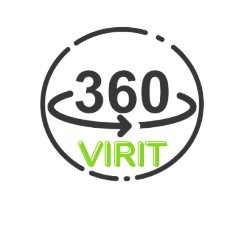 Cliccate su un suggerimento per saperne di più e per testare le vostre abilità in questo settore specifico.
Get an Agenda
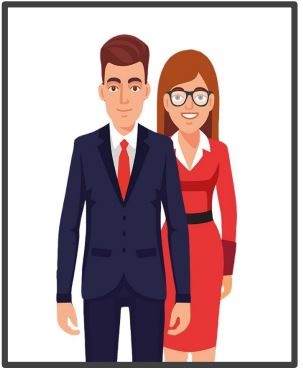 Watch Your Body Language
Bring Enough for Everyone
Take Notes
Treat It Like Any Other Interview
Be Patient, Polite, and Repeat When Necessary
Treat Everyone Equally
Speak Up
Ready to Receive
Proceed to Quiz
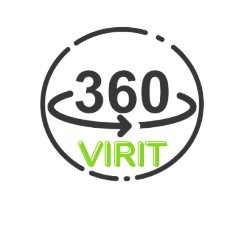 FATTI UNA SCALETTA
Quando siete invitati a sostenere un colloquio, si spera che l'azienda vi dica che avrete un colloquio di gruppo. Tuttavia, se l'azienda non vi dice con chi farete il colloquio o come si svolgerà, dovrete chiedere queste informazioni.
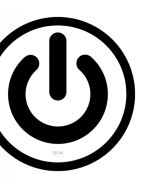 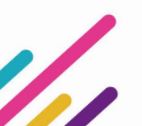 BACK TO MENU
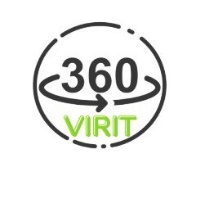 Porta il necessario per tutti
È sempre consigliabile portare con sé copie extra di tutto ciò che si intende presentare a un colloquio. Questo include non solo il vostro CV, ma anche campioni di lavoro o il vostro portfolio
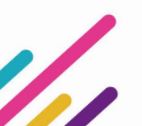 BACK TO MENU
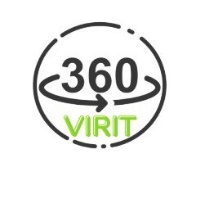 Affrontalo come un qualsiasi altro colloquio
Se sapete di dover sostenere un colloquio di selezione, non preoccupatevi. Preparatevi come per qualsiasi altro colloquio. Esaminate il vostro CV, esercitatevi nelle risposte, preparatevi agli imprevisti e sarete un candidato perfettamente preparato
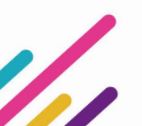 BACK TO MENU
TEST YOUR ANSWERS
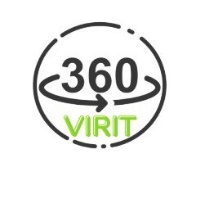 Tratta tutti allo stesso modo
Iniziate la conversazione con il piede giusto e trattate tutti allo stesso modo. Quando entrate nella stanza, prendetevi un minuto per presentarvi a tutti, assicurandovi di conoscere il loro nome e la loro qualifica (se possibile).
Trattate tutti allo stesso modo, indipendentemente dal loro titolo. Il fatto che qualcuno sia l'amministratore delegato non significa che abbia voce in capitolo nelle decisioni di assunzione, quindi assicuratevi di coinvolgere tutti nella conversazione.
Quando iniziano le domande, rivolgetevi a tutti mentre rispondete. Mantenete il contatto visivo con la persona che pone la domanda. Non appena superate l'inizio della vostra risposta, guardate negli occhi gli altri partecipanti.
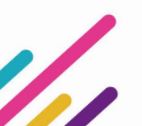 BACK TO MENU
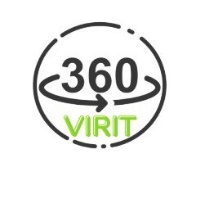 Pronto a ricevere
A differenza di un'intervista faccia a faccia, spesso non ci sono "pause" tra le domande. Poiché ci sono più intervistatori, quando una persona finisce una domanda, la persona successiva ne fa un'altra.

Non abbiate fretta nelle risposte. Prima di rispondere, prendetevi un momento di pausa per riordinare i pensieri. Un respiro profondo può schiarire la mente. Oppure un "Che bella domanda" può farvi guadagnare qualche minuto prima di iniziare a rispondere.
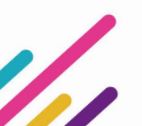 BACK TO MENU
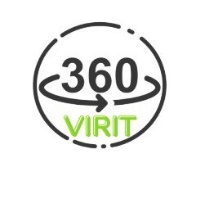 Controlla il linguaggio del tuo corpo
In un colloquio a tavolino, il linguaggio del corpo può essere ancora più importante degli altri tipi di colloquio. Potreste non avere un tavolo o una scrivania davanti a voi. Potreste essere seduti su una sedia al centro della stanza di fronte alla commissione.

Assicuratevi di non fare attività "nervose", come battere i piedi o tamburellare le dita. Sedete dritti e parlate con il gruppo di esperti come fareste in qualsiasi altra conversazione.
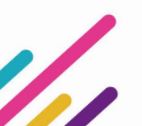 BACK TO MENU
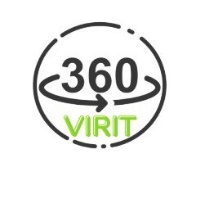 Parla a voce alta
Mentre parliamo di linguaggio del corpo, parliamo anche di volume.
In un colloquio di gruppo, potreste dover parlare a voce più alta del solito. All'inizio può risultare scomodo, ma è meglio parlare a voce alta ed essere ascoltati piuttosto che dover ripetere le risposte
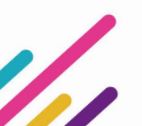 BACK TO MENU
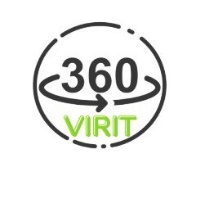 Prendi appunti
Inoltre, non dimenticate di prendere appunti!
Come potete ricordare chi vi ha chiesto le vostre competenze ed esperienze e chi vi ha chiesto perché avete lasciato il vostro ultimo lavoro? Può sembrare insignificante, ma non si sa mai quando si ha bisogno di queste informazioni durante o dopo il colloquio.

Se vi è difficile prendere appunti durante il colloquio, trovate un posto tranquillo dopo il colloquio e scrivete quello che potete. Oppure telefonate e lasciate un messaggio con le informazioni importanti.
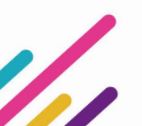 BACK TO MENU
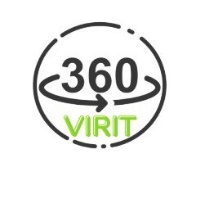 Sii paziente, educato, e se necessario ripeti
A volte dovrete ripetere tre volte la stessa risposta, ma fatelo con un sorriso. È possibile che vi vengano poste più volte le stesse domande con formulazioni leggermente diverse. Non lasciatevi scoraggiare. Anzi, consideratela un'opportunità per ampliare la vostra risposta iniziale.
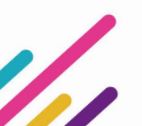 BACK TO MENU
Domande tipo di un colloquio di gruppo
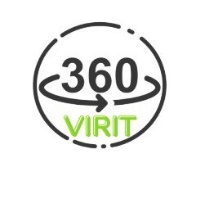 - Prendete una penna e un foglio di carta e rispondete alle seguenti domande che vi verranno poste durante il colloquio. Ricordate che non ci sono risposte giuste o sbagliate a queste domande, che hanno lo scopo di verificare la vostra capacità di rispondere alle domande.

*Descrivete una situazione di tensione tra voi e un cliente o un collega.      
*Come avete gestito la situazione?
*Descrivete un evento o un'esperienza che ha cambiato la vostra visione del mondo.
*Se poteste scegliere di diventare un supereroe qualsiasi, chi sarebbe e perché?
BACK TO MENU
Un colloquio di successo
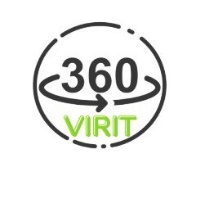 Grazie per aver completato questa presentazione.
Ora avete imparato come funziona un colloquio di lavoro e come potete migliorare per avere più successo in questi colloqui.
BACK TO MENU